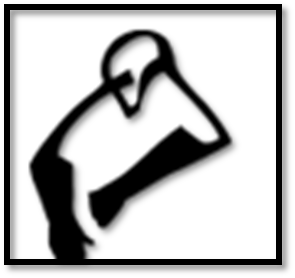 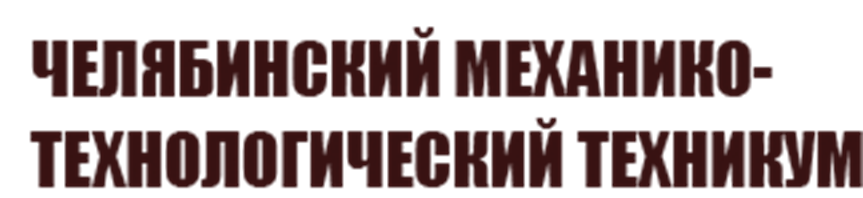 Деловая игра: 
Банкиры
Игровое поле
Деньги
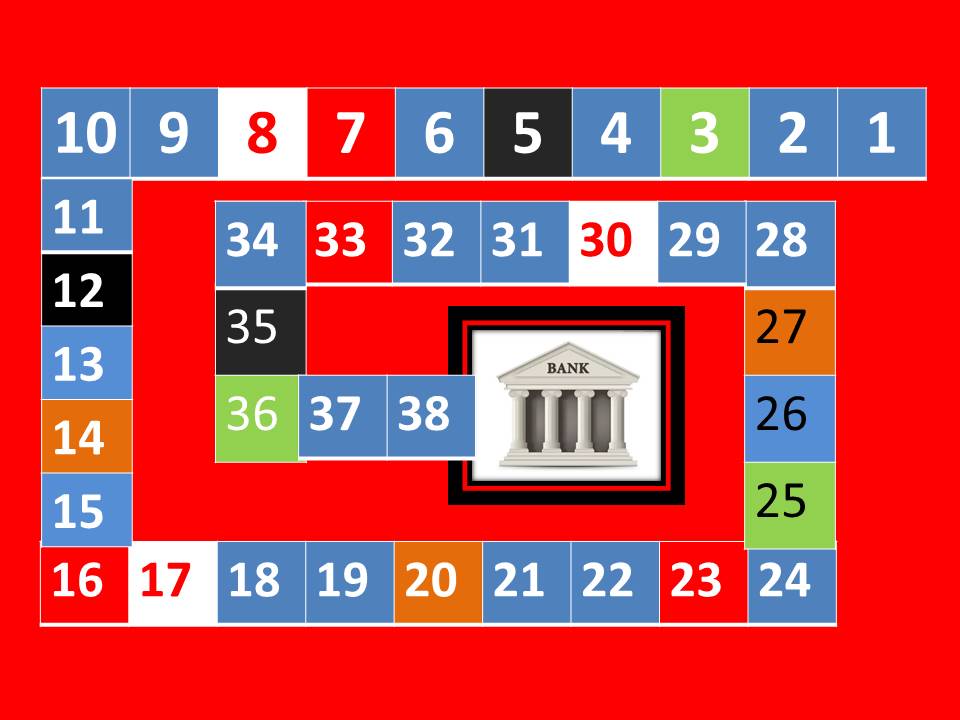 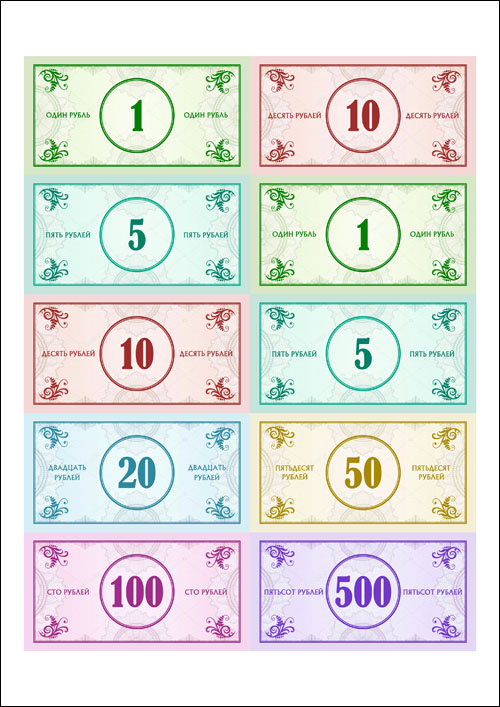 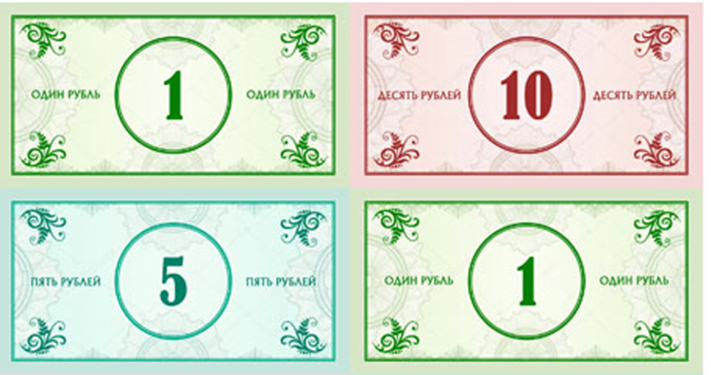 Кубик
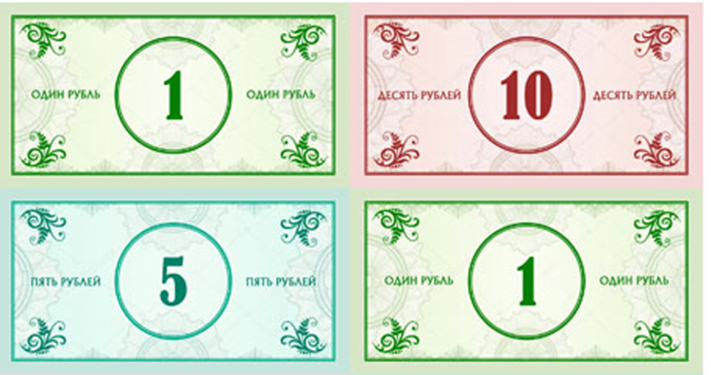 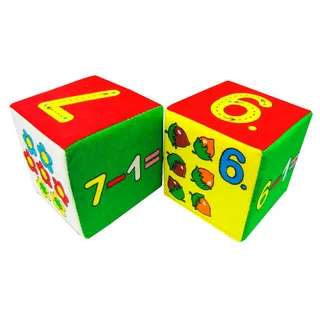 В игре участвует 4 команды. 
Цель игры: первым добраться до банка и заработать как можно больше денег.
Каждая команда по очереди бросает кубик и делает ход в соответствии с выпавшим значением. За каждой клеточкой скрыты задания. 
Синий цвет – определение;
оранжевый –ребус; 
 красный – загадка.
В процессе игры, Вы можете покупать ход, покупать и продавать вопросы, подсказки.
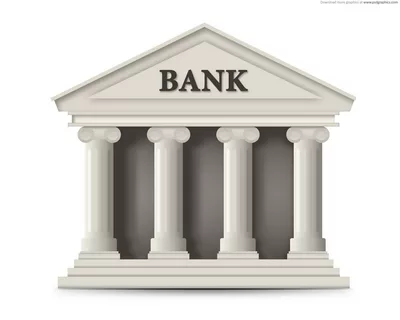 1
Это финансовая организация, сосредоточившая временно свободные денежные средства предприятий и граждан с целью последующего их предоставления в долг или кредит за определенную плату.
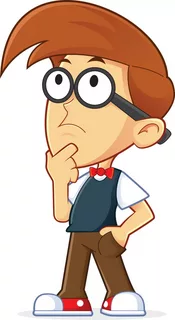 БАНК
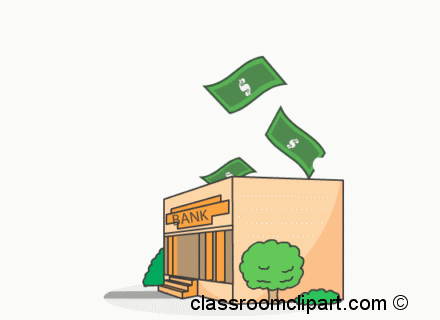 2
Это ссуда в денежной или товарной форме, предоставляемая кредитором заемщику на условиях возвратности, чаще всего с выплатой заемщиком процента за пользование кредитом.
Кредит
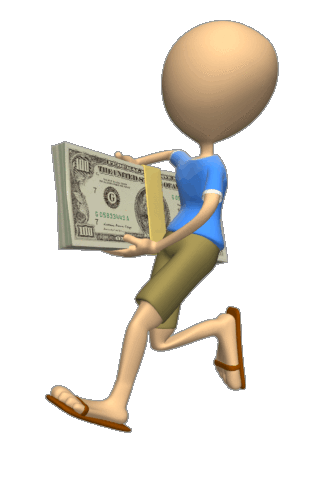 3
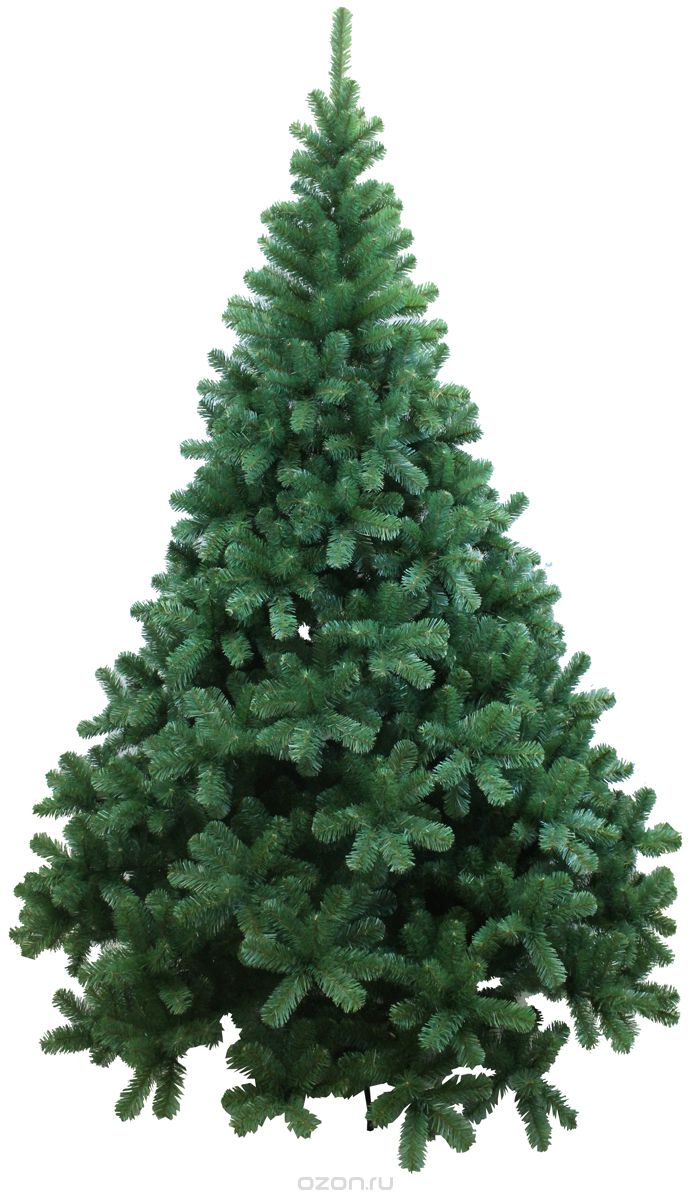 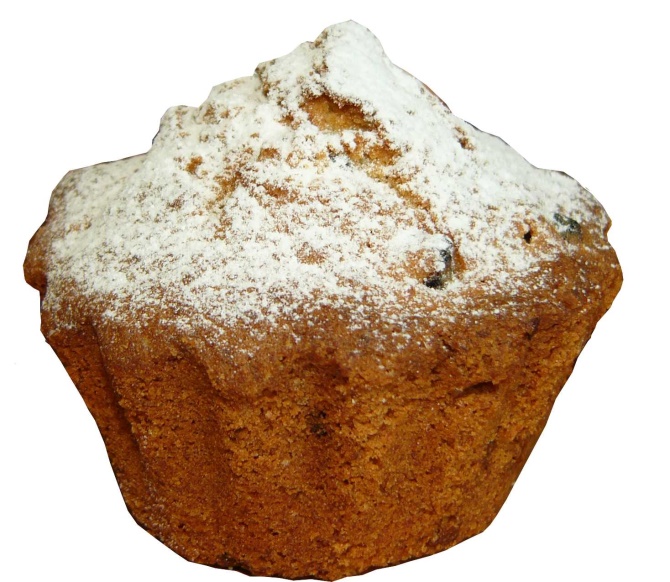 В
К
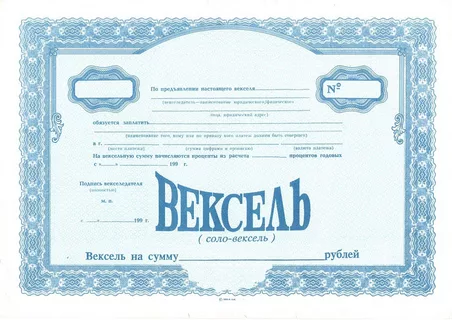 4
Один из принципов кредитования, основанный на предоставлении банком денег на определенный срок
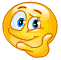 Срочность
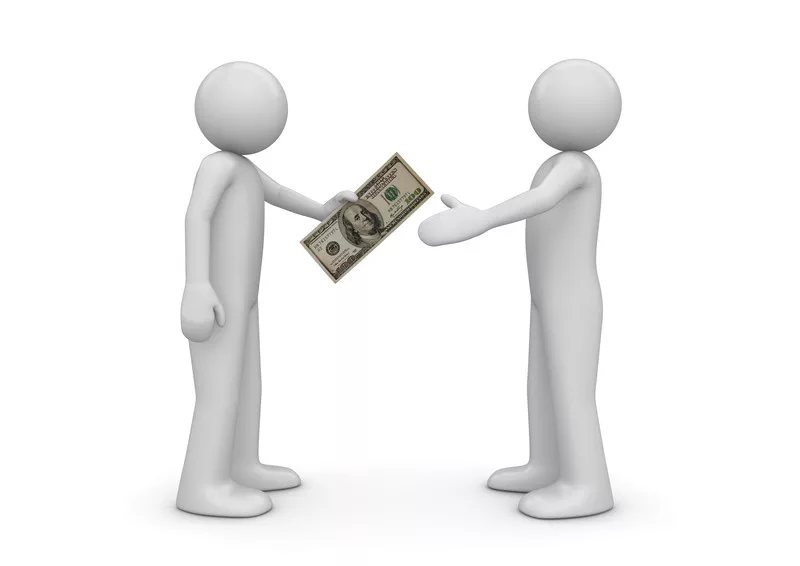 5
Вы пропускаете ход
6
Форма кредита, при которой ссуда выдается на срок от 2 до 5 лет
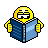 Среднесрочный кредит
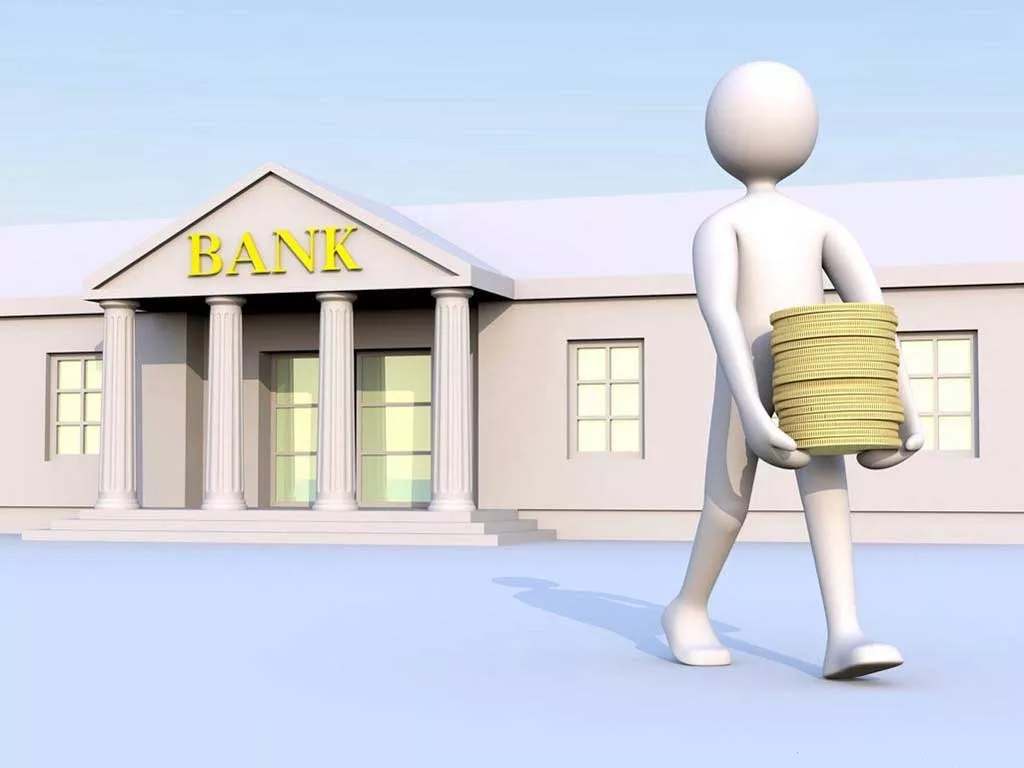 7
В Древней Спарте деньгами служили железные прутья, которые при изготовлении закаливали в уксусе. Для чего это делали?
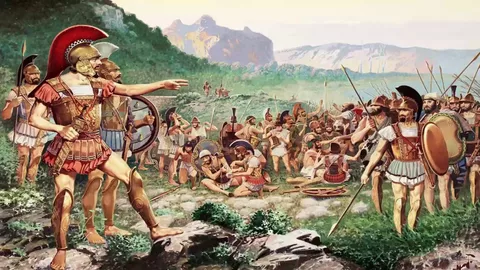 Чтобы не копили богатств, ведь закалка в уксусе делает железо хрупким
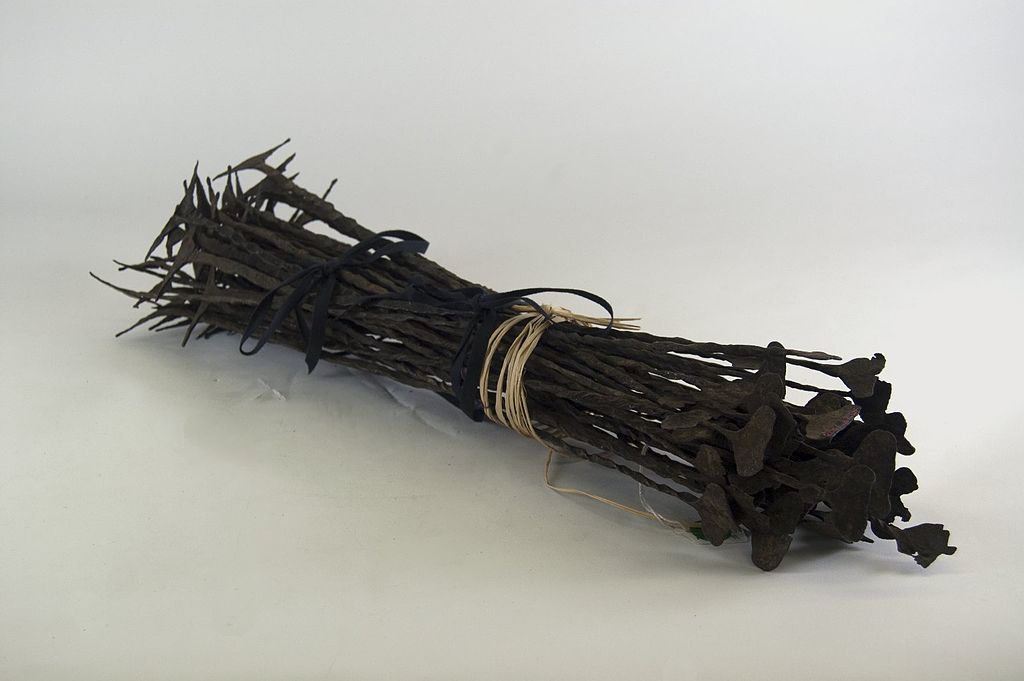 8
это выпуск в обращение денег и
 ценных бумаг
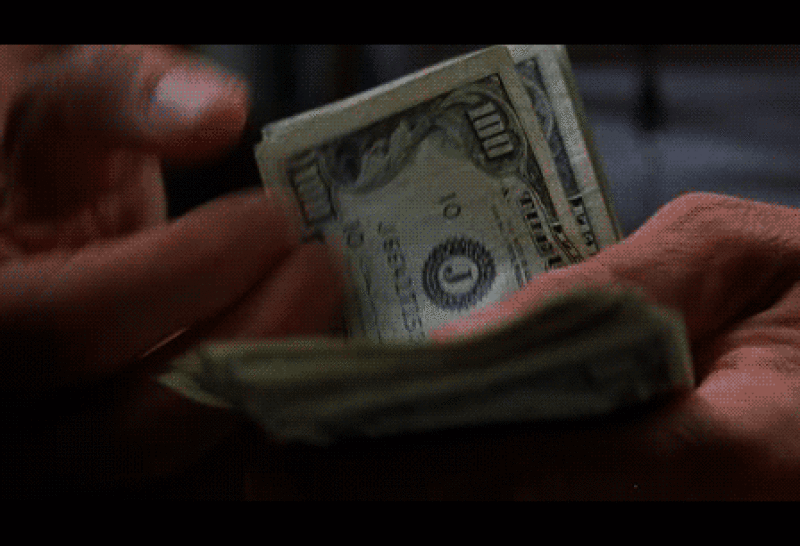 Эмиссия
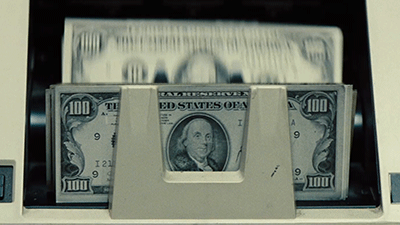 9
Наличные  средства, находящиеся в 
обращении, и безналичные средства, 
находящиеся на счетах в банках
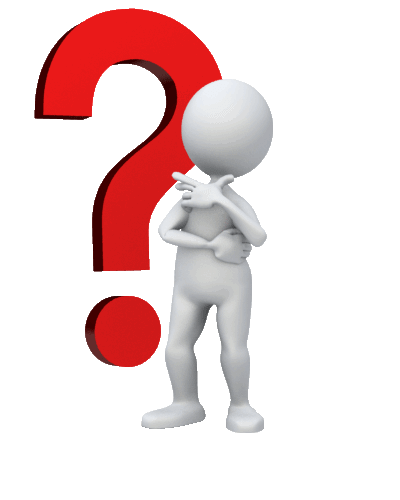 Денежная масса
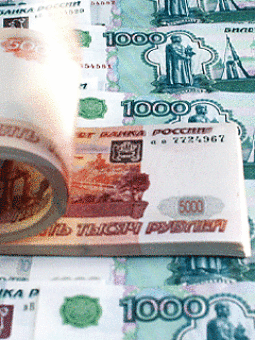 10
Ценная бумага выражающая долговые обязательства
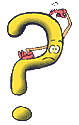 Облигация
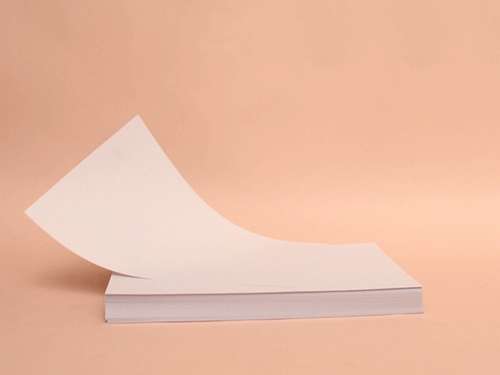 11
Ценная бумага свидетельствующая о праве на долю собственности в капитале компании и получении дохода
Акция
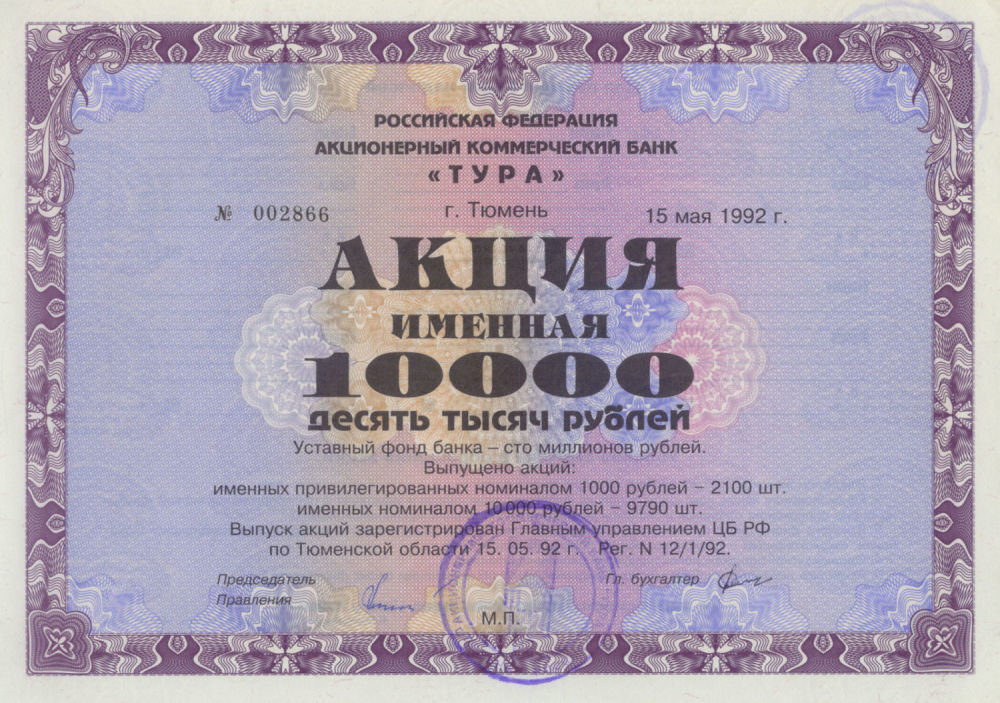 12
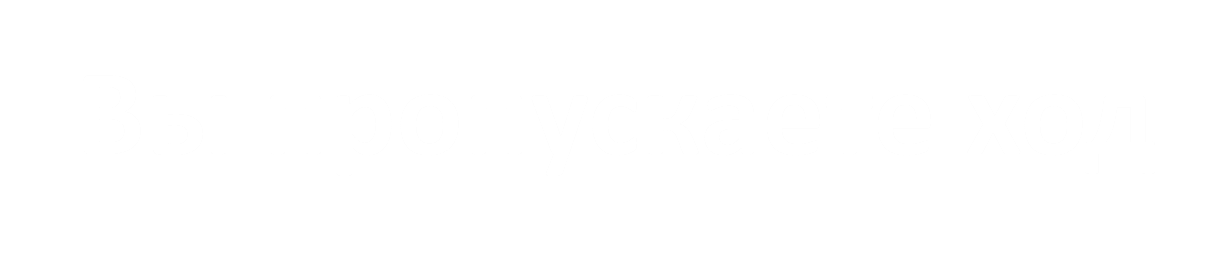 13
Имущество или другие ценности, находящиеся в собственности залогодателя и служащие частичным или полным обеспечением, гарантирующим погашение займа.
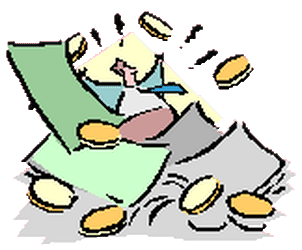 Залог
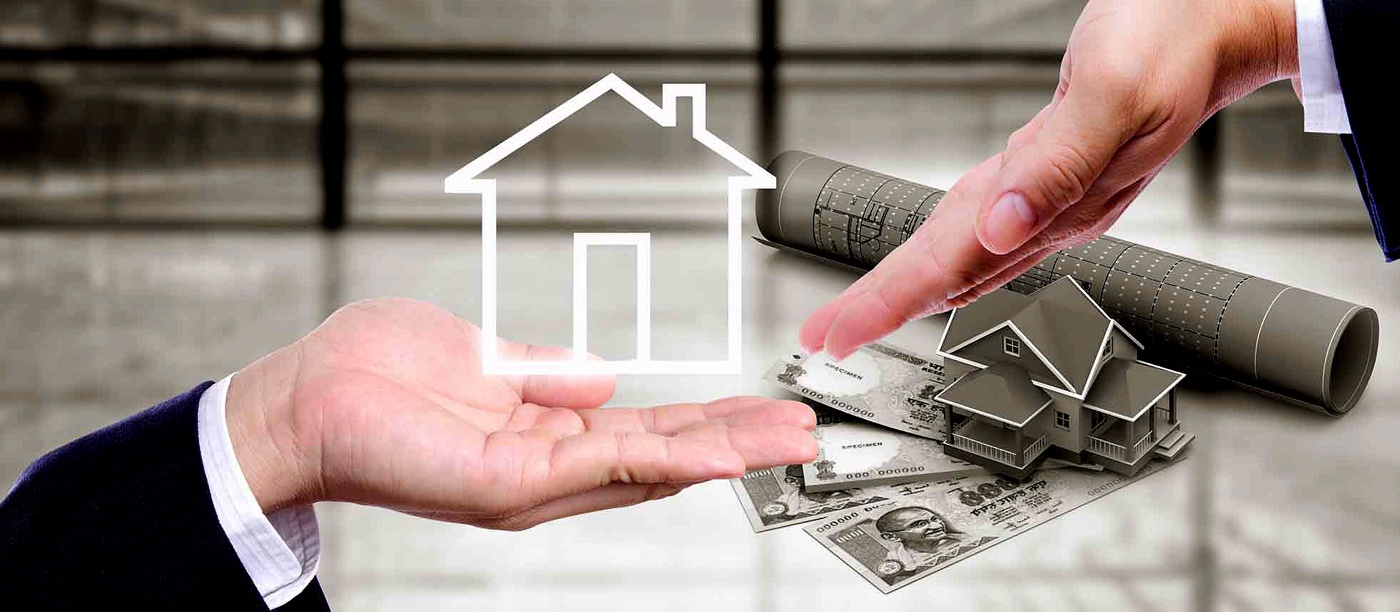 14
,
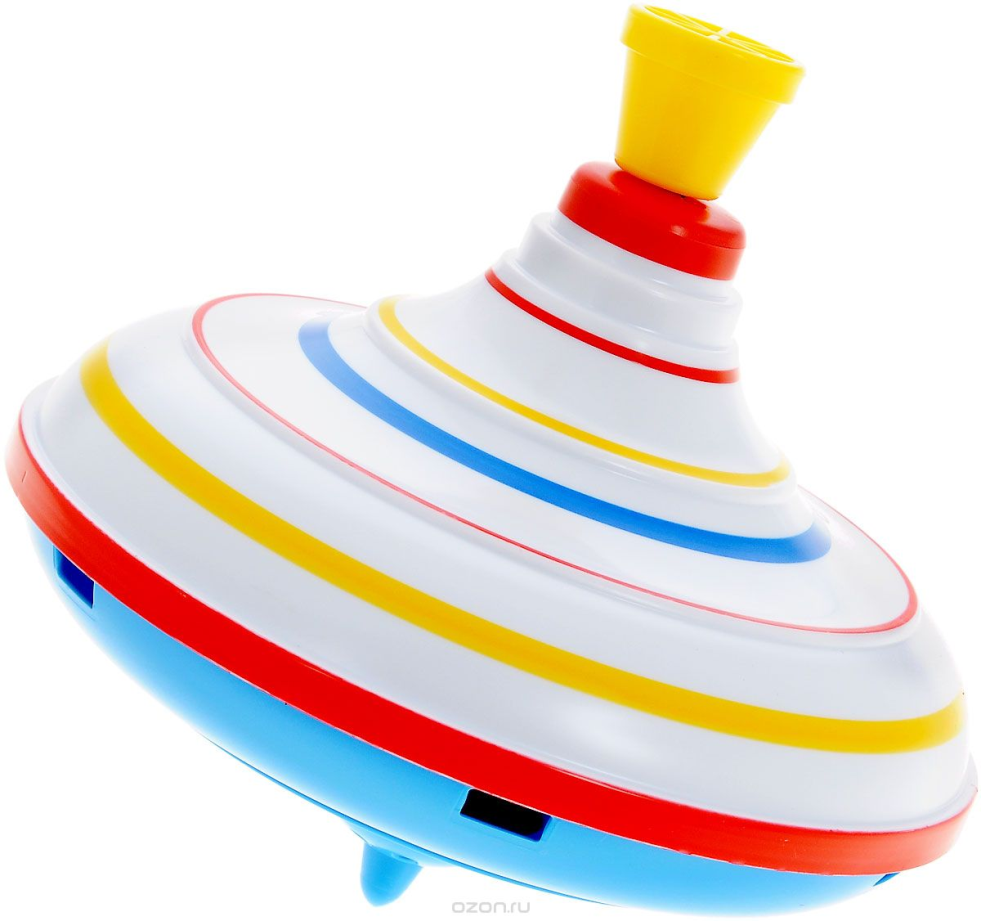 Л т
Валюта
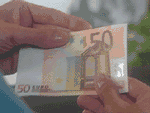 15
Наличие у заёмщика готовности и возможности вовремя выполнить свои обязательства по кредитному договору.
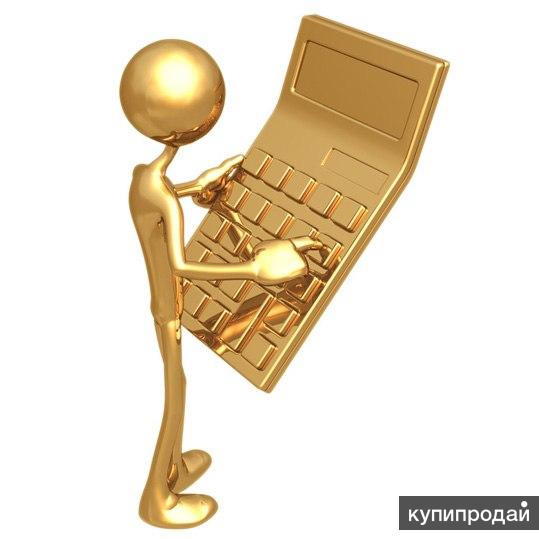 Кредитоспособность
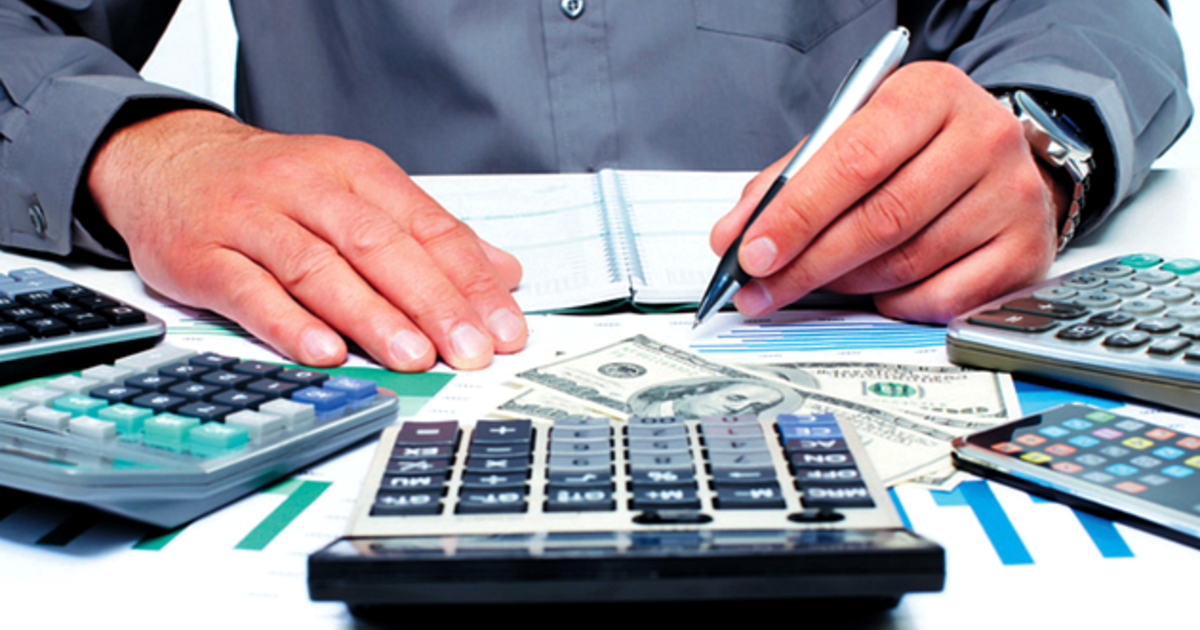 16
В Древнем Риме этих служащих ценили так высоко, что даже освобождали от налогов. Главным орудием их труда были крепкие зубы. Чем же занимались эти люди?
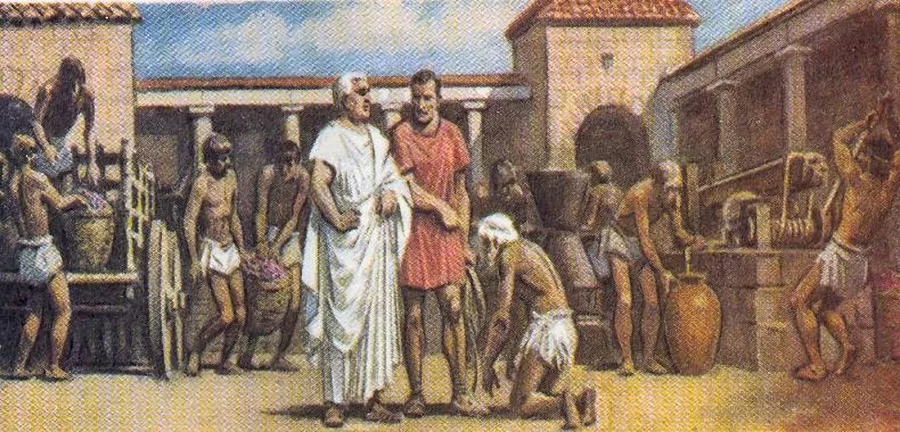 Выявляли фальшивые деньги, проверяя их «на зуб». Название профессии – «аргироскоп».
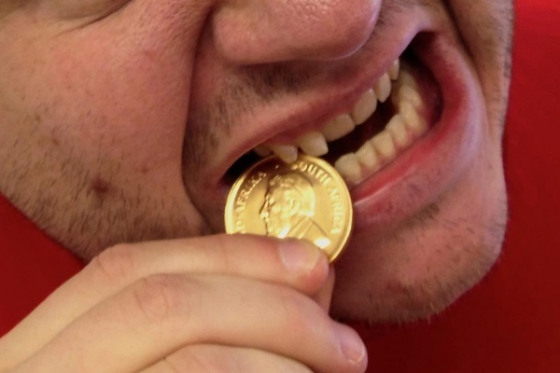 17
Что у человека 12 пар, а у монеты всего одно
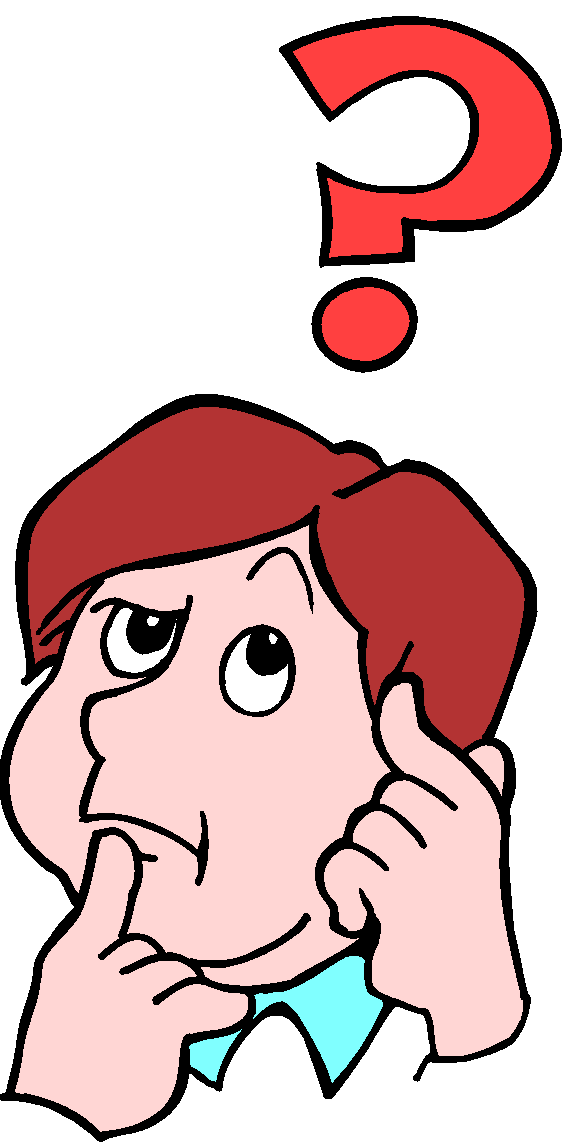 ребро
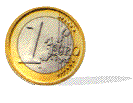 18
Физическое или юридическое лицо, которое дает деньги в долг другому физическому или юридическому лицу
Кредитор
19
Сторона по кредитным отношениям, получающая кредит и принимающая на себя обязательство возвратить в установленный срок ссуженную стоимость и уплатить процент за время пользования ссудой
Заемщик
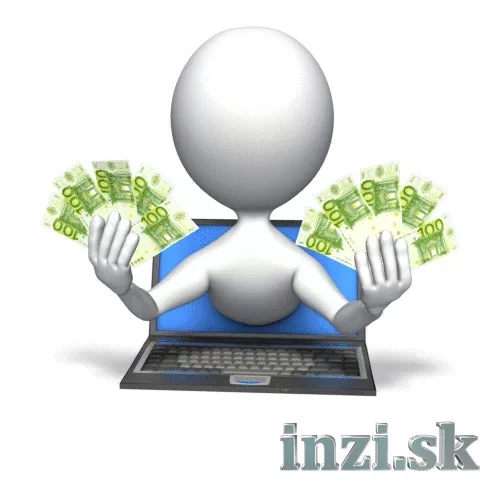 20
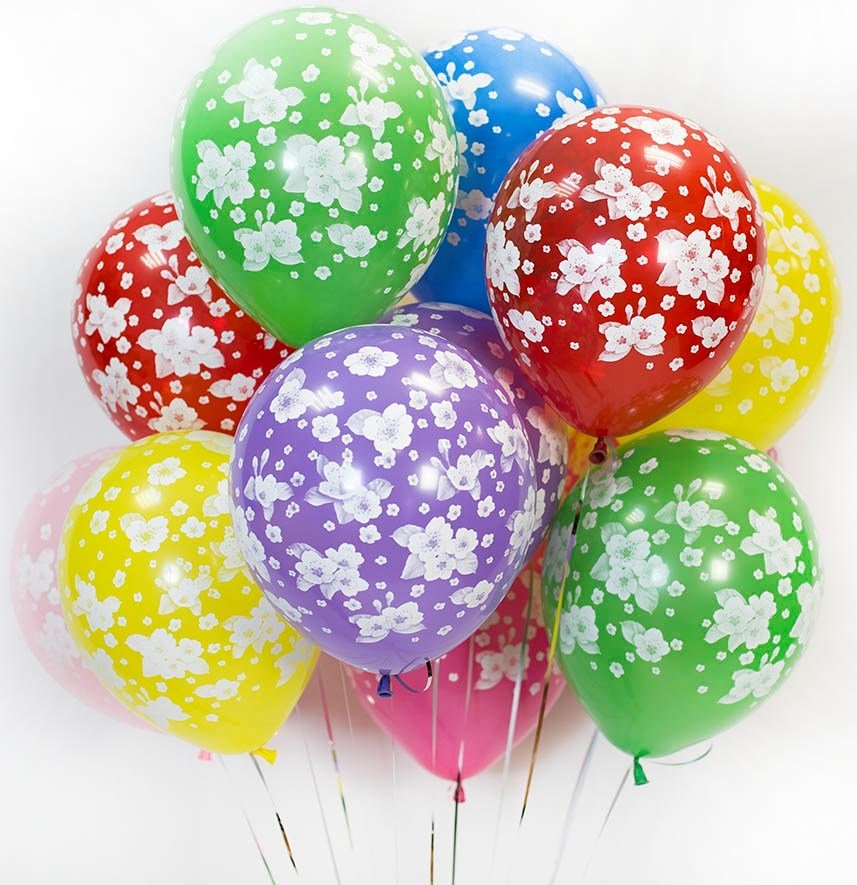 ,,
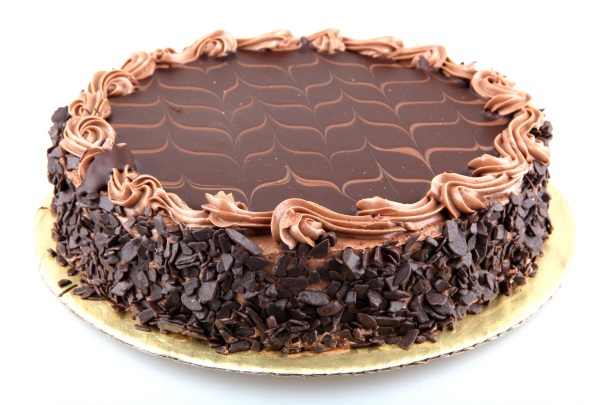 Ш=в
Товар
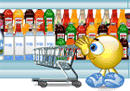 21
Вклад определенной суммы денег в банк для хранения и получения доходов
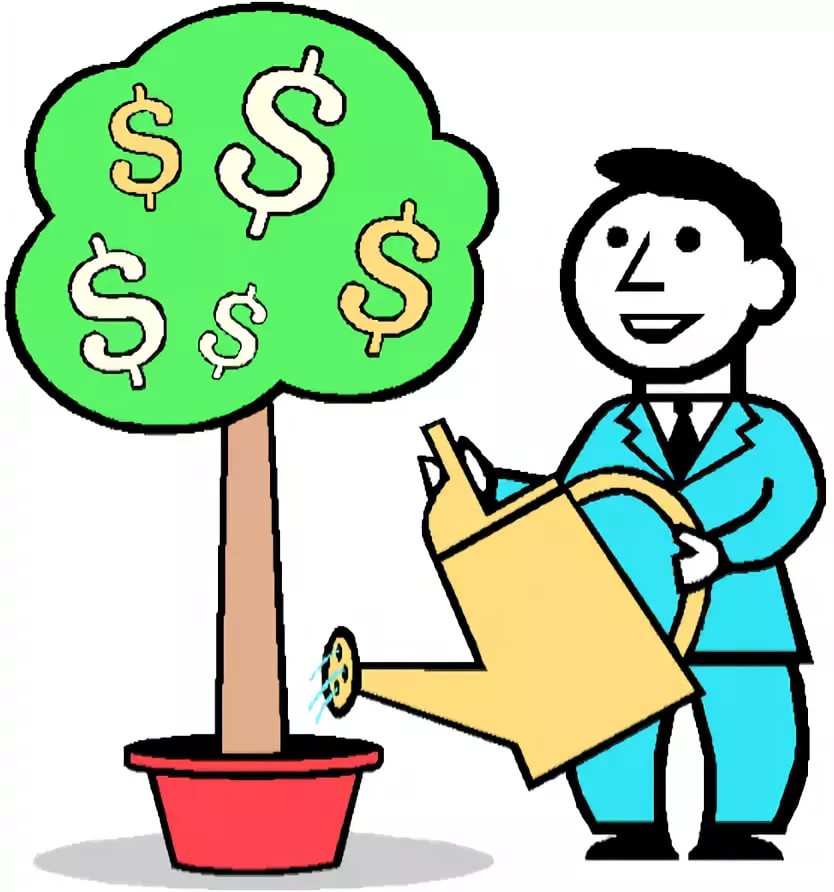 Депозит
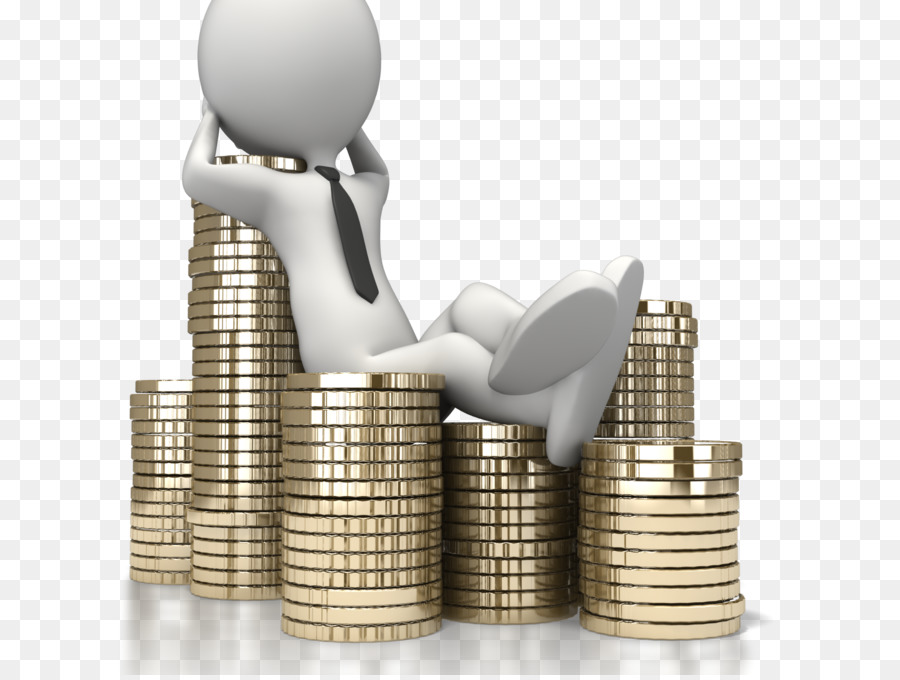 22
То, что необходимо получить банку для того, чтобы иметь право осуществлять банковские операции
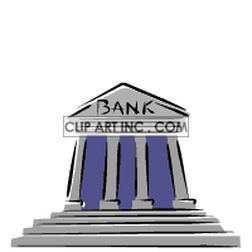 Лицензия
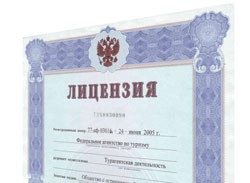 23
Не только положительное качество человека, но и стоимость, ценность денежного знака.
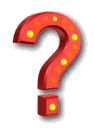 Достоинство
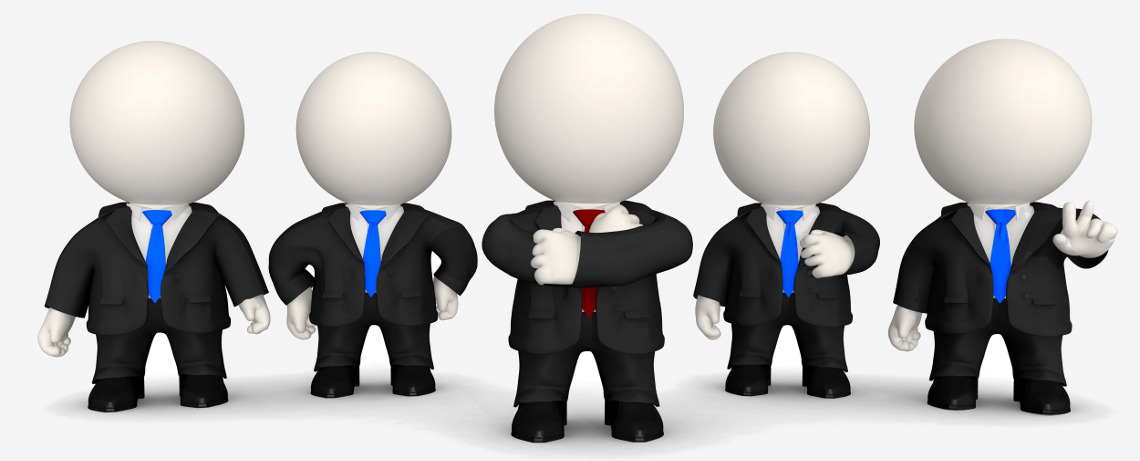 24
Металлический
 денежный знак
Монета
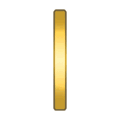 25
Каким образом Наполеон, воюя с Россией, боролся за ослабление ее финансовой системы?
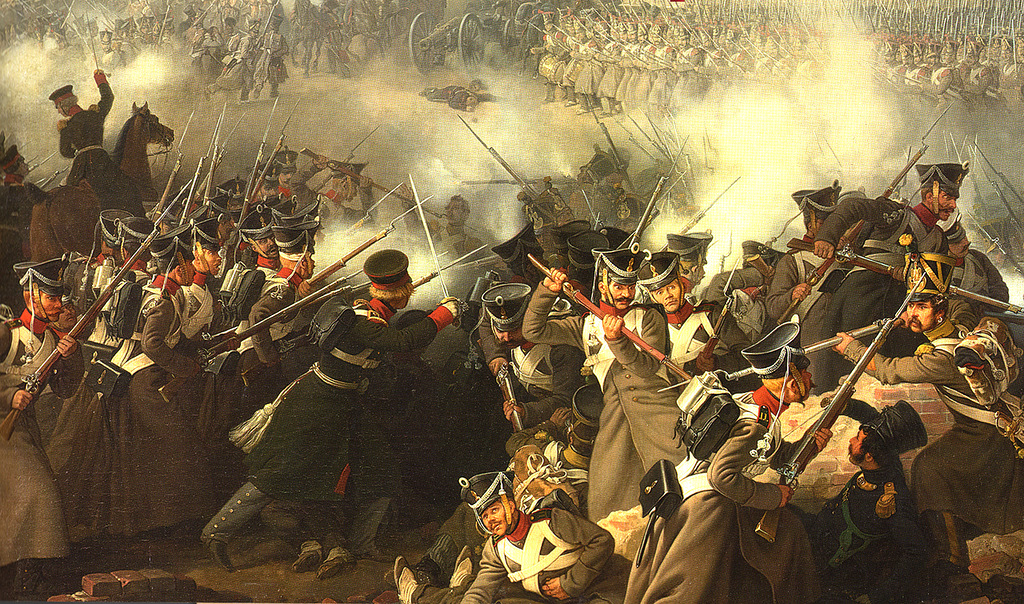 По приказу Наполеона печатались фальшивые бумажные деньги. Это был один из распространенных приемов в войнах рубежа 18-19 веков. Еще до русских ассигнаций французы подделывали английские и австрийские деньги.
В Россию Наполеон вступал, имея колоссальные запасы фальшивых бумажных ассигнаций. Ими планировали рассчитываться с местным населением за продовольствие и фураж. Обозы с фальшивыми деньгами нередко старались везти там, где на французов часто нападали партизаны, чтоб русские захватывали их и сами же распространяли. Даже жалованье своим солдатам Наполеон был вынужден платить фальшивыми русскими ассигнациями.
26
Сумма денег, образующаяся в ходе финансовых операций с вкладом
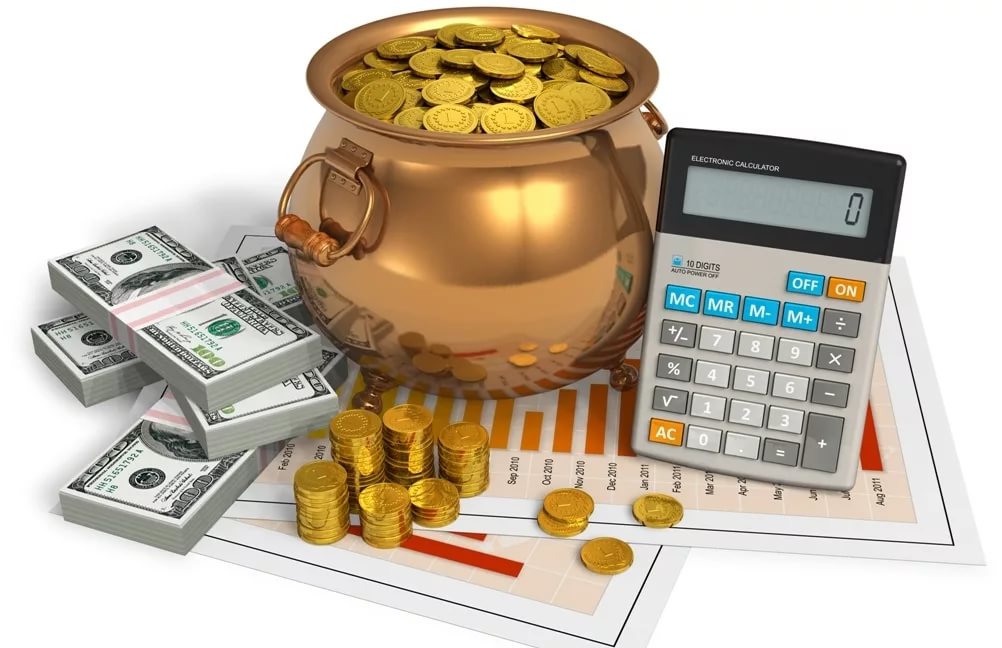 Процент
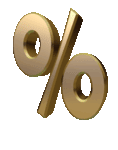 27
,               ,    ,
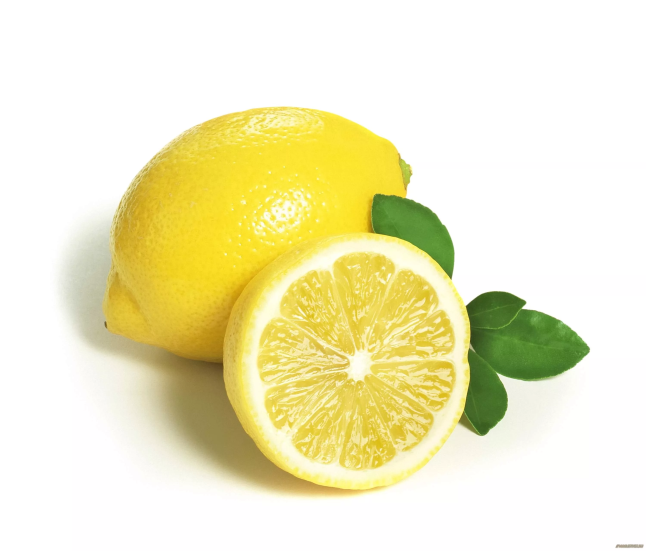 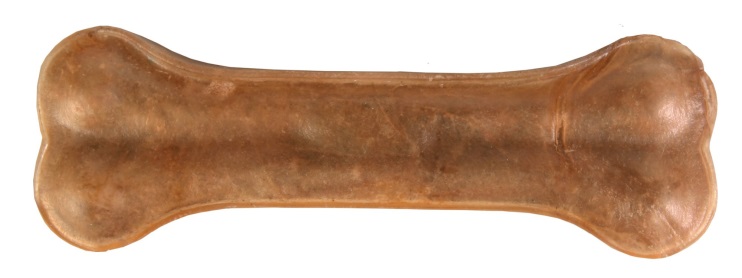 100
Стоимость
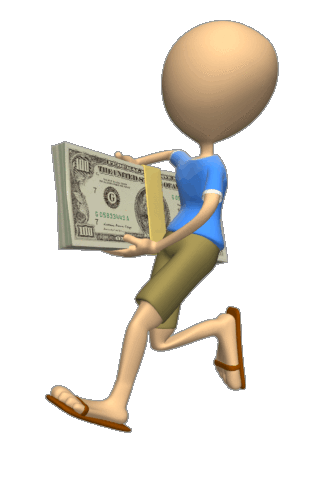 28
Форма кредита объектом которого могут быть инвестиционные товары сырье ресурсы предметы производственного потребления
Натуральный кредит
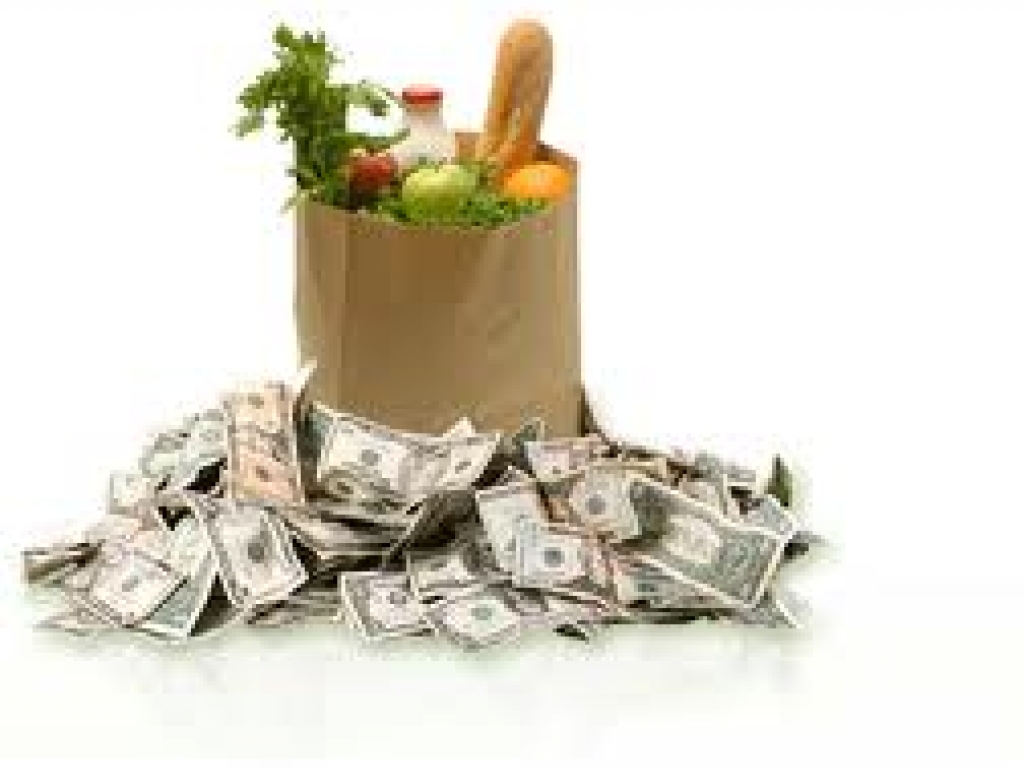 29
Санкция в виде денежного штрафа, накладываемого за просрочку денежных обязательств
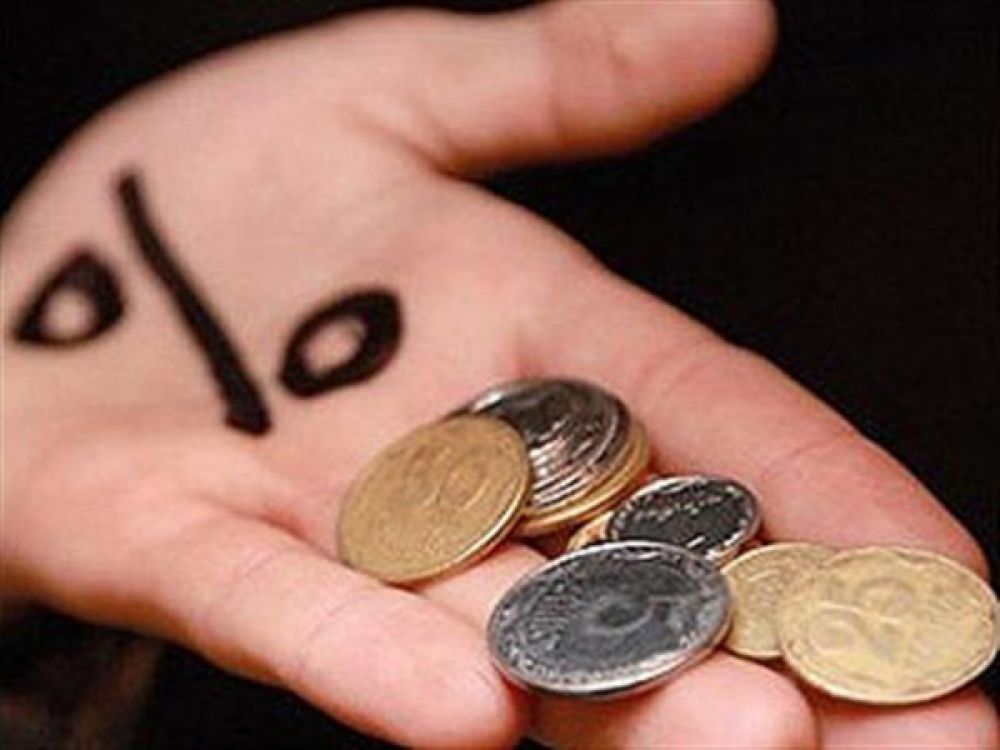 Пеня
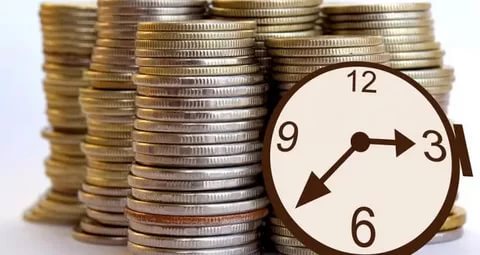 30
Ог 
л
Налог
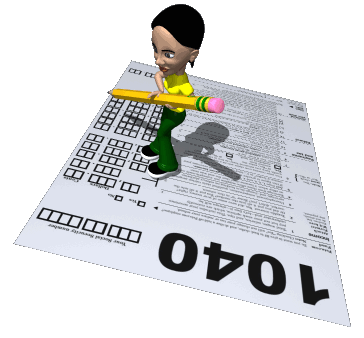 31
Особая форма предоставления краткосрочного кредита клиенту банка в случае, когда величина платежа превышает остаток средств на счете клиента.
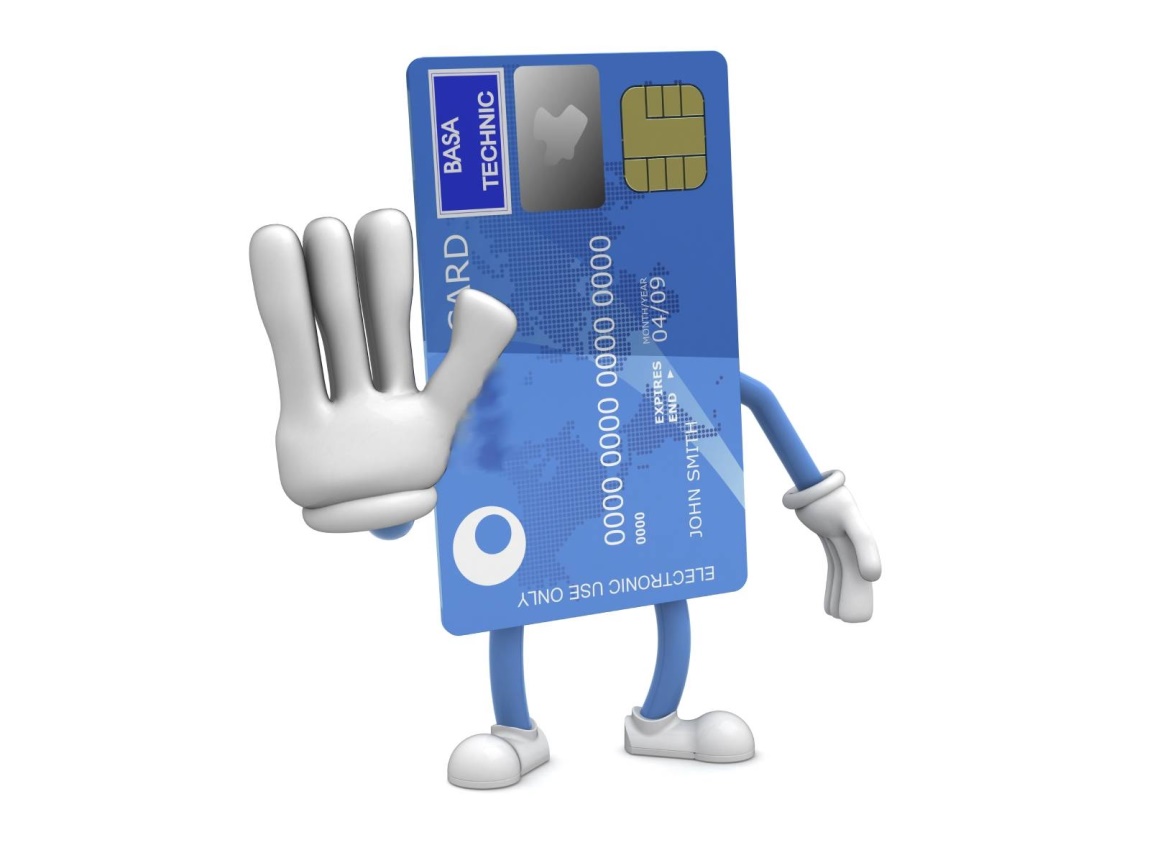 Овердрафт
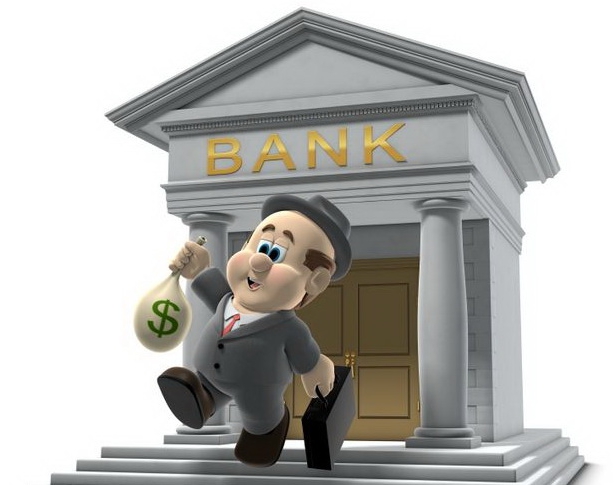 32
Все, что способно приносить доход, или ресурсы, созданные людьми для производства товаров и услуг.
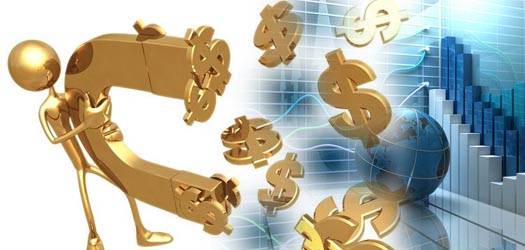 Капитал
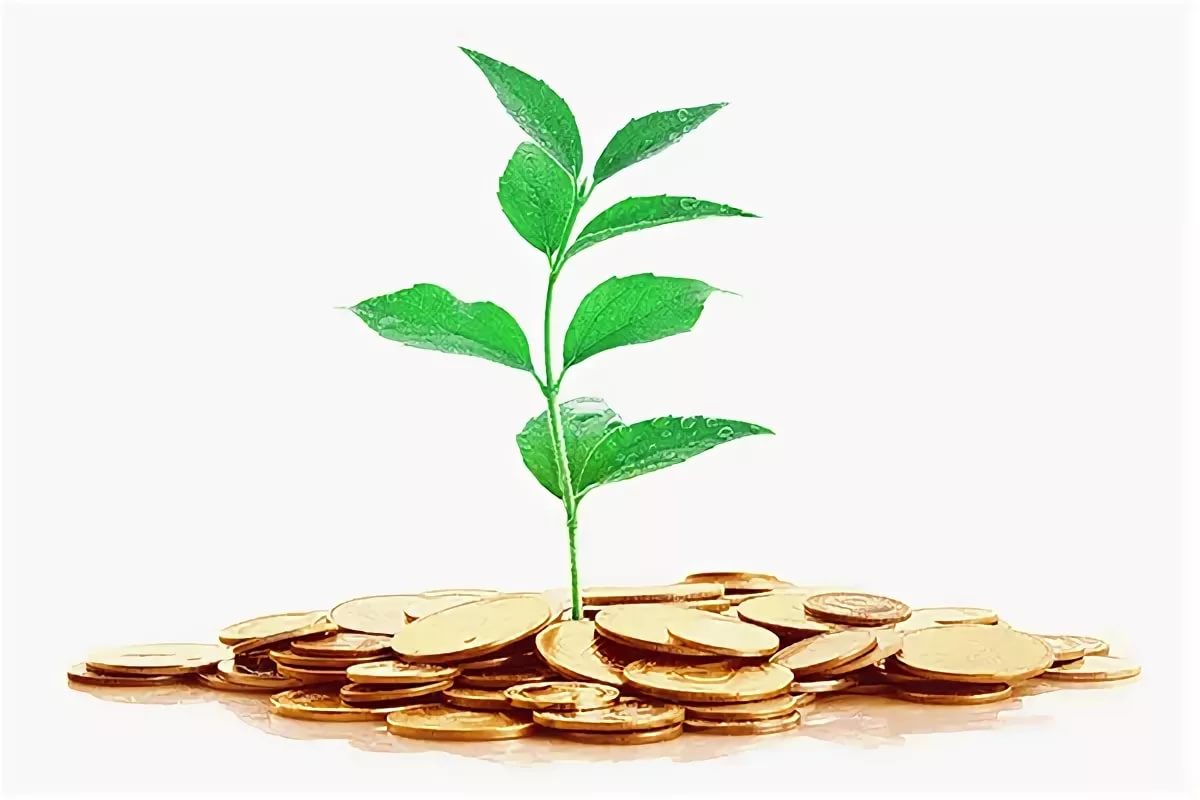 33
Как мошенники называют пачку бумаги, имитирующую пачку денег?
кукла
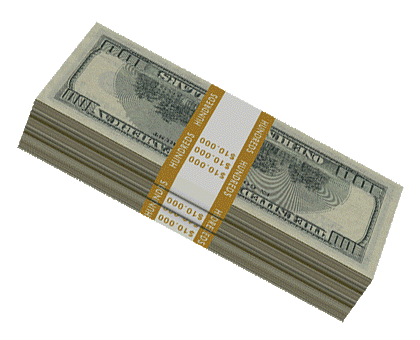 34
Разница между номинальной стоимостью денег и их стоимостью, исчисленной по текущему курсу.
Дамно
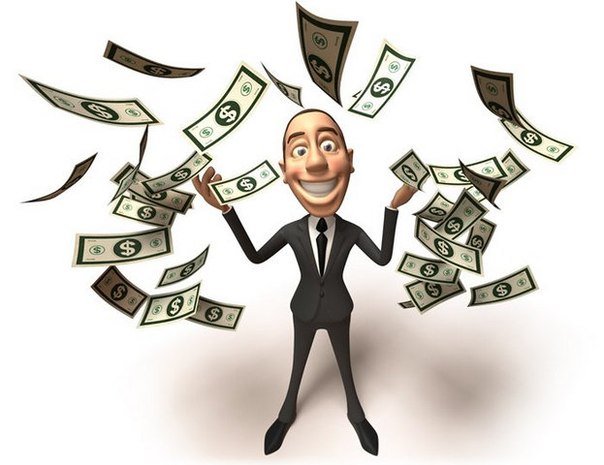 35
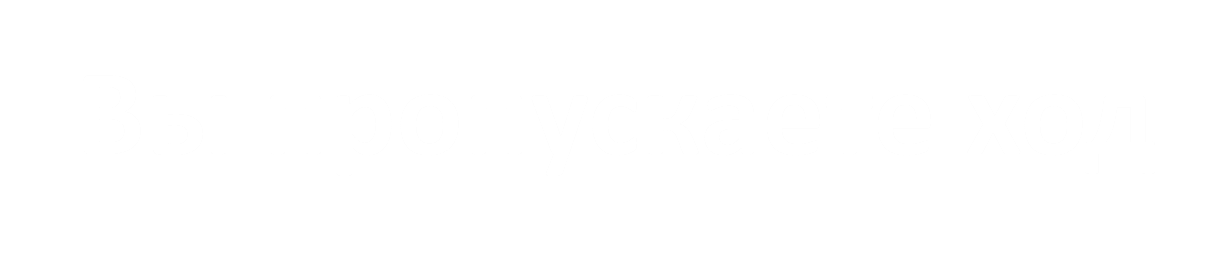 ,
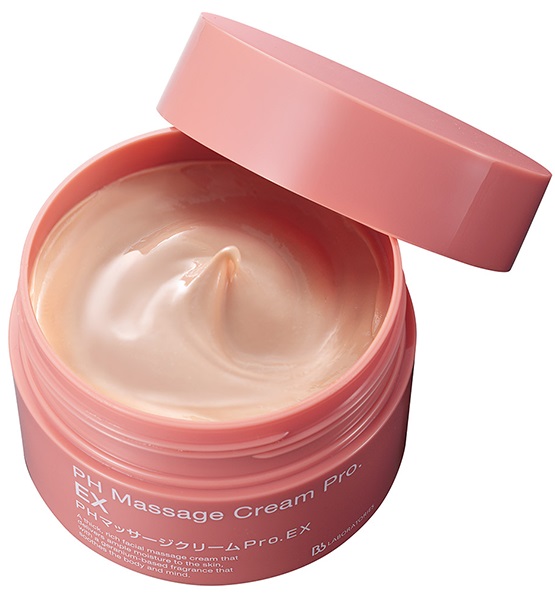 36
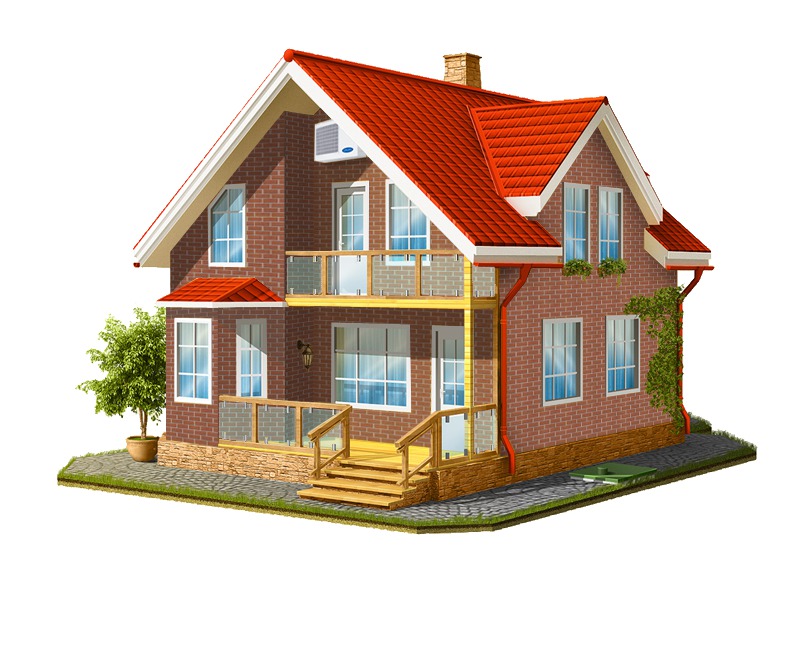 ,,
,
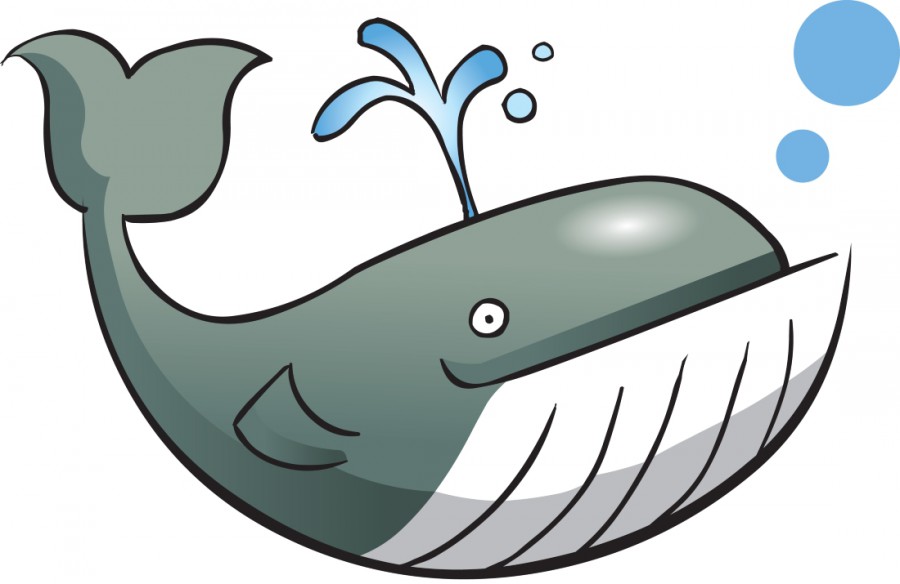 Кредит
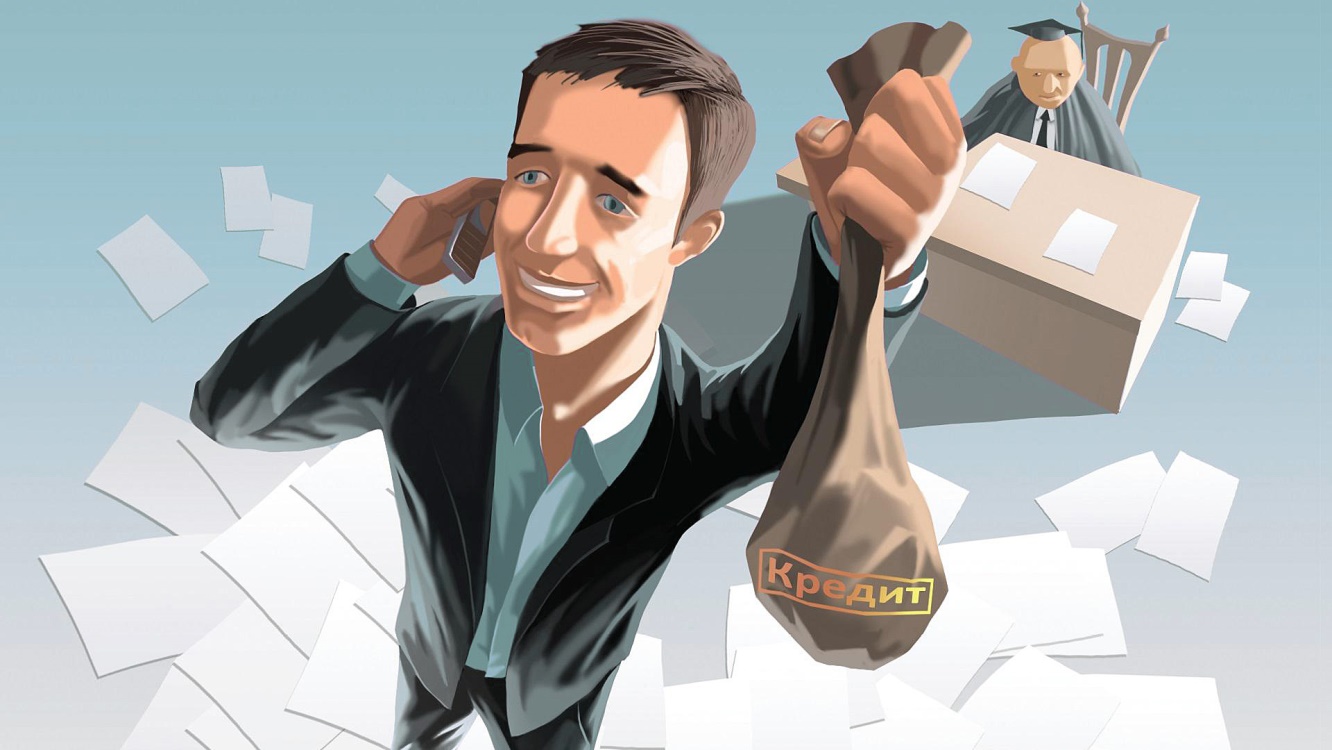 37
Электронное устройство, которое позволяет клиенту выполнять разные банковские операции
Терминал
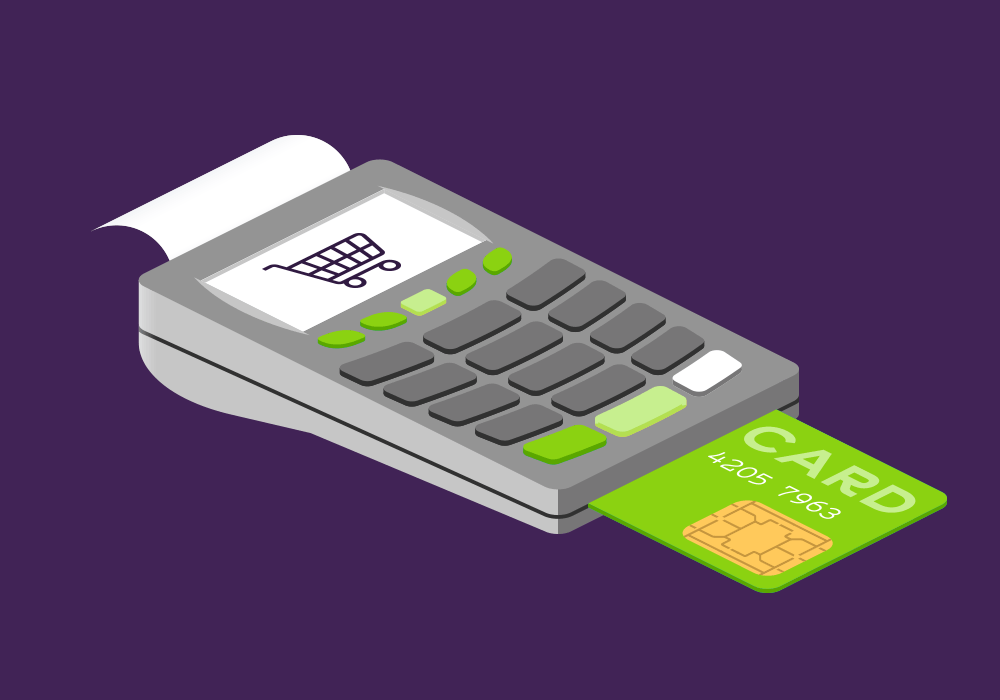 38
Автоматическое устройство для выдачи (получения) денег, проверки наличности на лицевом счете по пластиковым карточкам
Банкомат
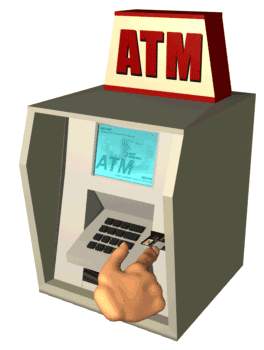 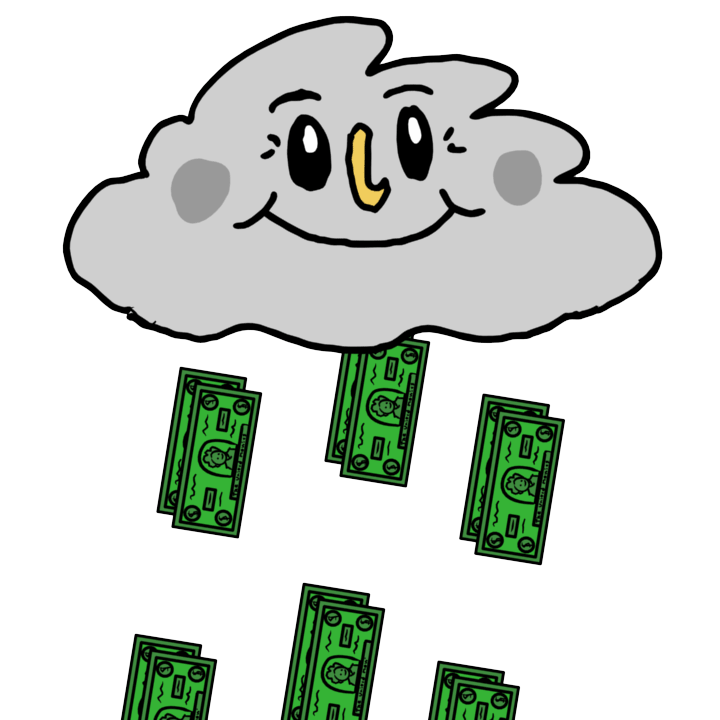 39
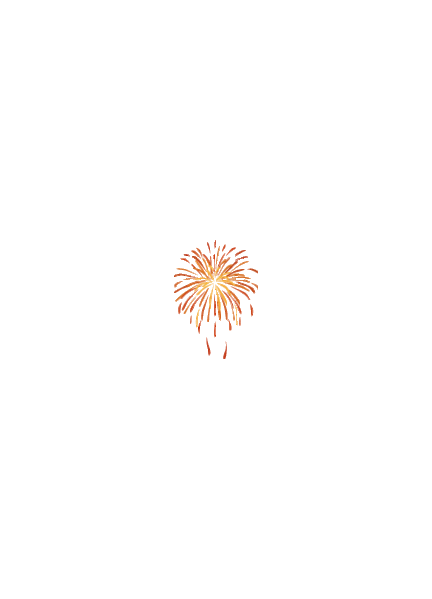 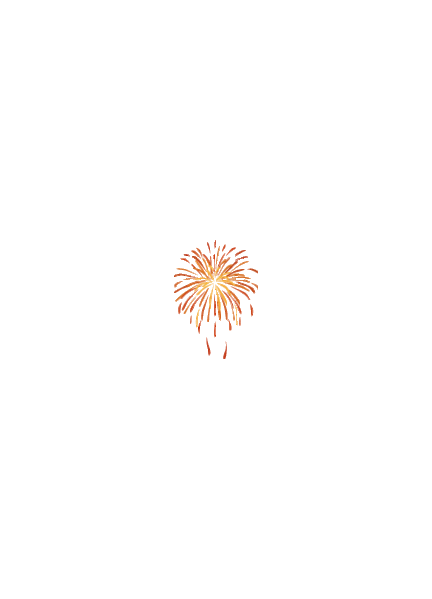